Literacy
Research
Memory
Where there is a coefficient of 1, there is no need to write the “1” – e.g. we write “y” and not “1y”.
Expression
Simplify
Term
Coefficient
What is the difference between the following words:
Expression, equation, identity
Skill
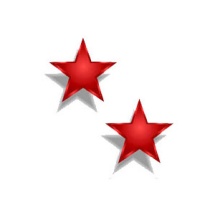 Challenge
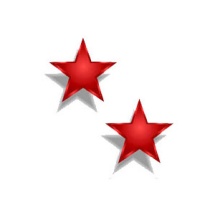 Circle the expressions below:
2n + 7       3n + 1 = 4       7n    5(2n – 1)       6n = 2 + y

2) Halley is n years old. Her brother John is 5 years older than Halley. Write an expression for John’s age.   

3) Collin plants y carrots. He plants twice as many parsnips a he does carrots. Write an expression for the number of parsnips he planted. 

4) There are c cakes in a box. Sarah has two boxes of cakes. She then gives 3 cakes to Bob. Write an expression for the number of cakes Sarah now has. 

5) Neil has m marbles in a bag. His friend Terry has 3 less marbles than Neil. Their other friend George has twice as many marbles as Neil. Write an expression for the total number of marbles they have between them.
Barry is an estate agent.
In January he sold y houses.
In February he sold 7 more houses than he did in January.
In March he sold twice as many houses as he did in February.
In April he sold 4 less houses than he did in January.
Write an expression for the total number of houses he sold altogether over the 4 months.
If Barry sold a total of 52 houses over the 4 months, how many houses did he sell in January?
Title:-
Set on
Due on
Literacy
Research
Memory
Key words – write a dictionary entry
Label diagrams  with key words
Unscramble anagrams to form key words
Use key words in sentences
History of the topic
Real life application
Career which uses the skill
Worked example
Come up with a method of remembering – rhyme, acronym
Skill
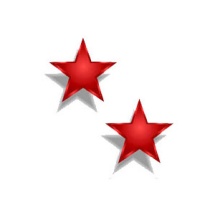 Challenge
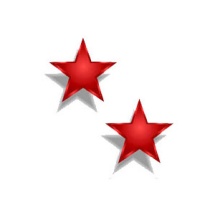 Questions which allow the pupils to practise the skills they have learnt in class.
Can be broken into two sections to build up to the final skill
Apply the skill to real life problem
Exam style question
Apply the skill to the step of learning.
Apply the skill in combination with others to solve a problem.